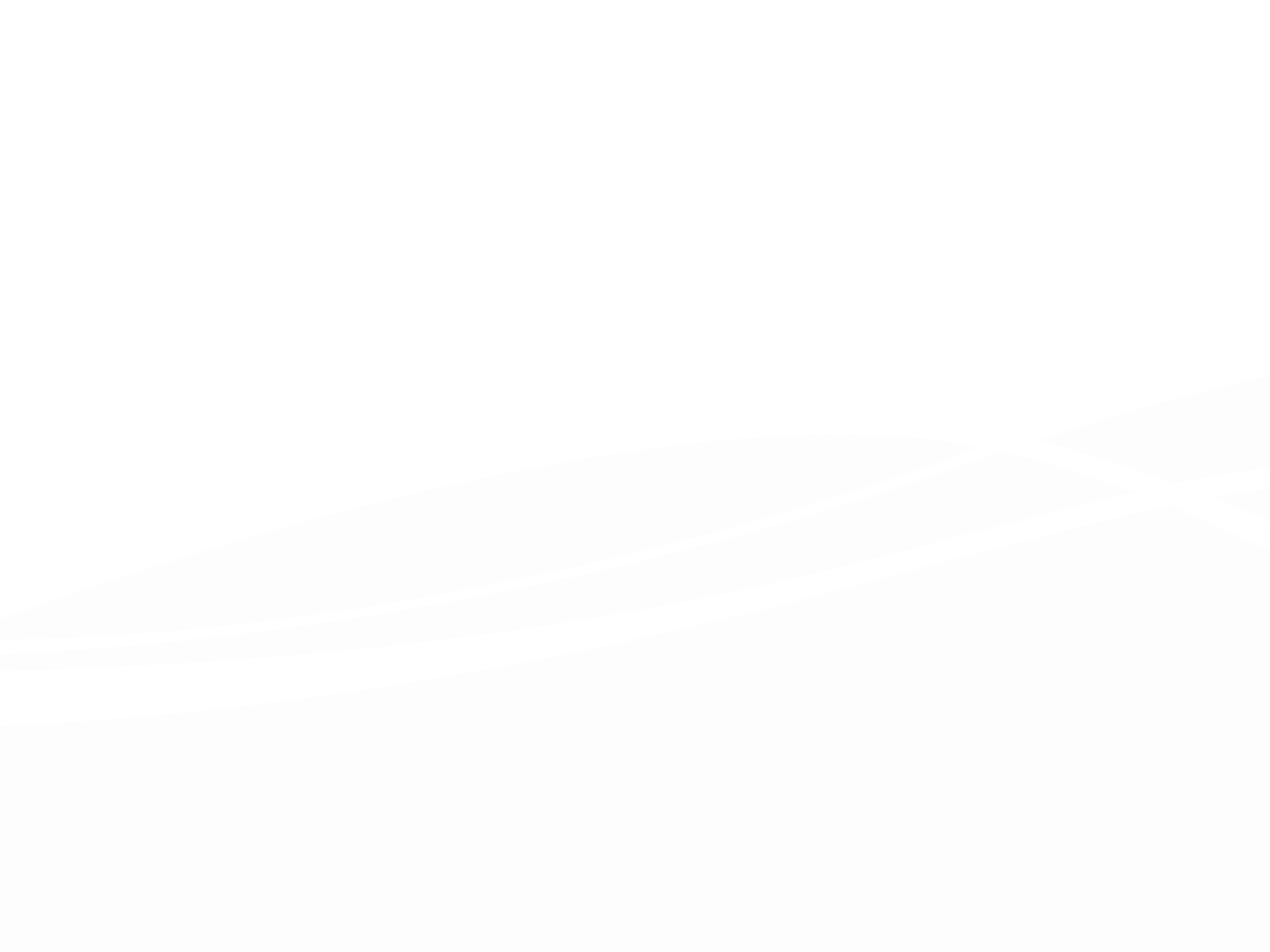 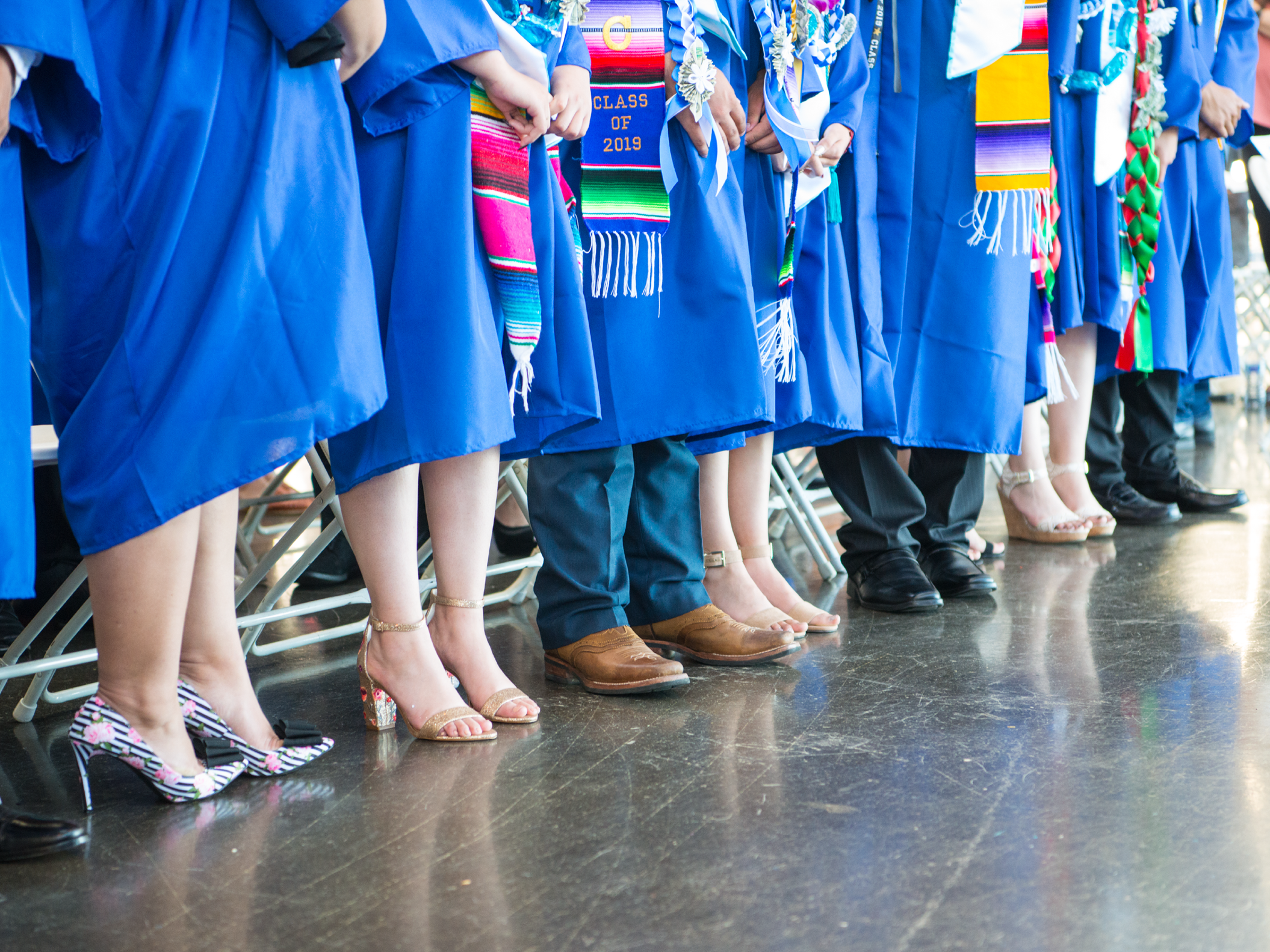 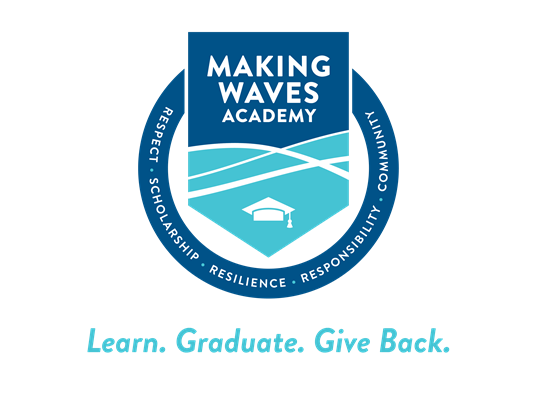 ASB Board Report - March 2022 
ASB MembersMarch 10th, 2022
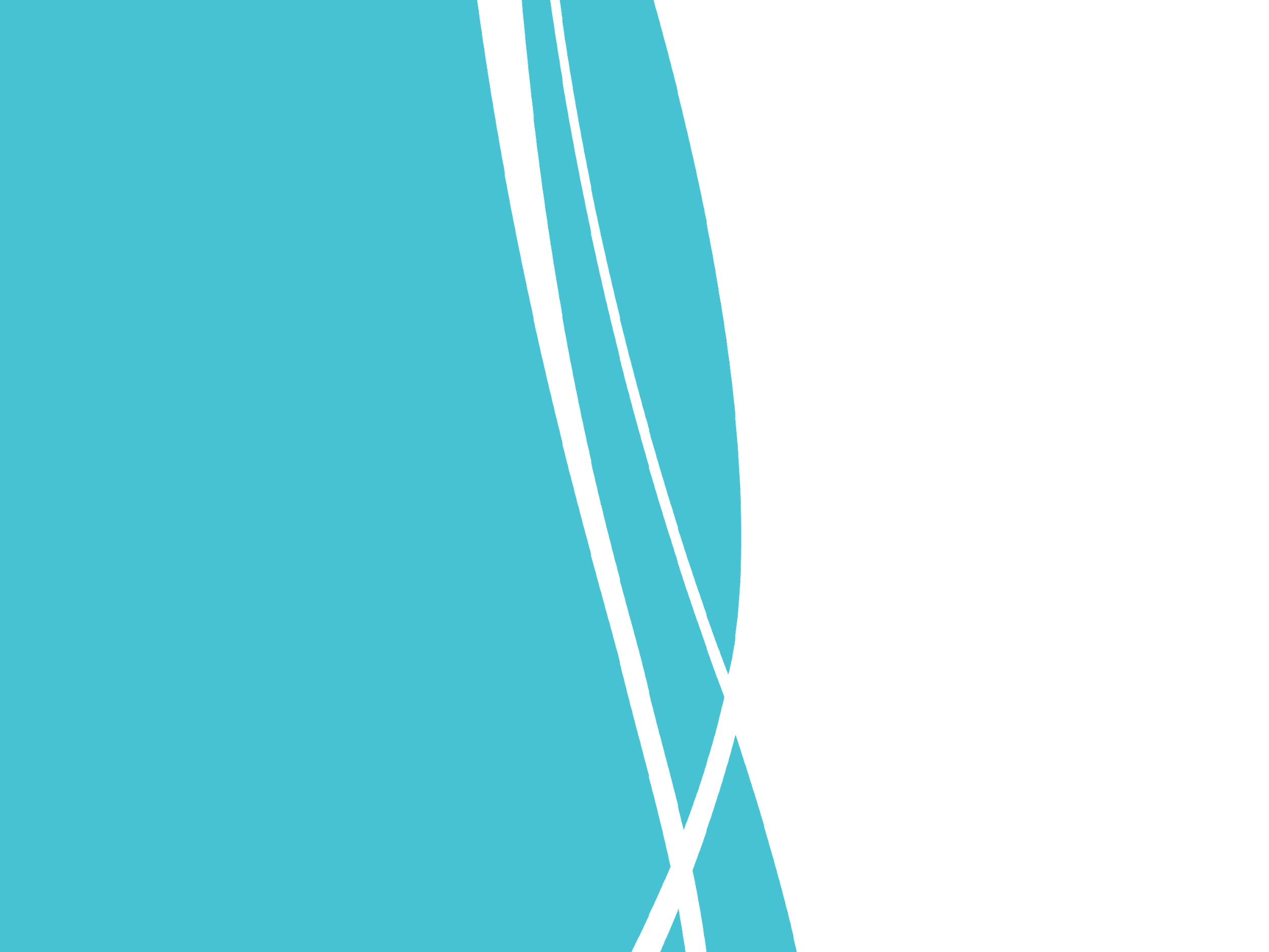 Successes 
Challenges
Priorities
Questions & Conversation
Table of 
Contents
‹#›
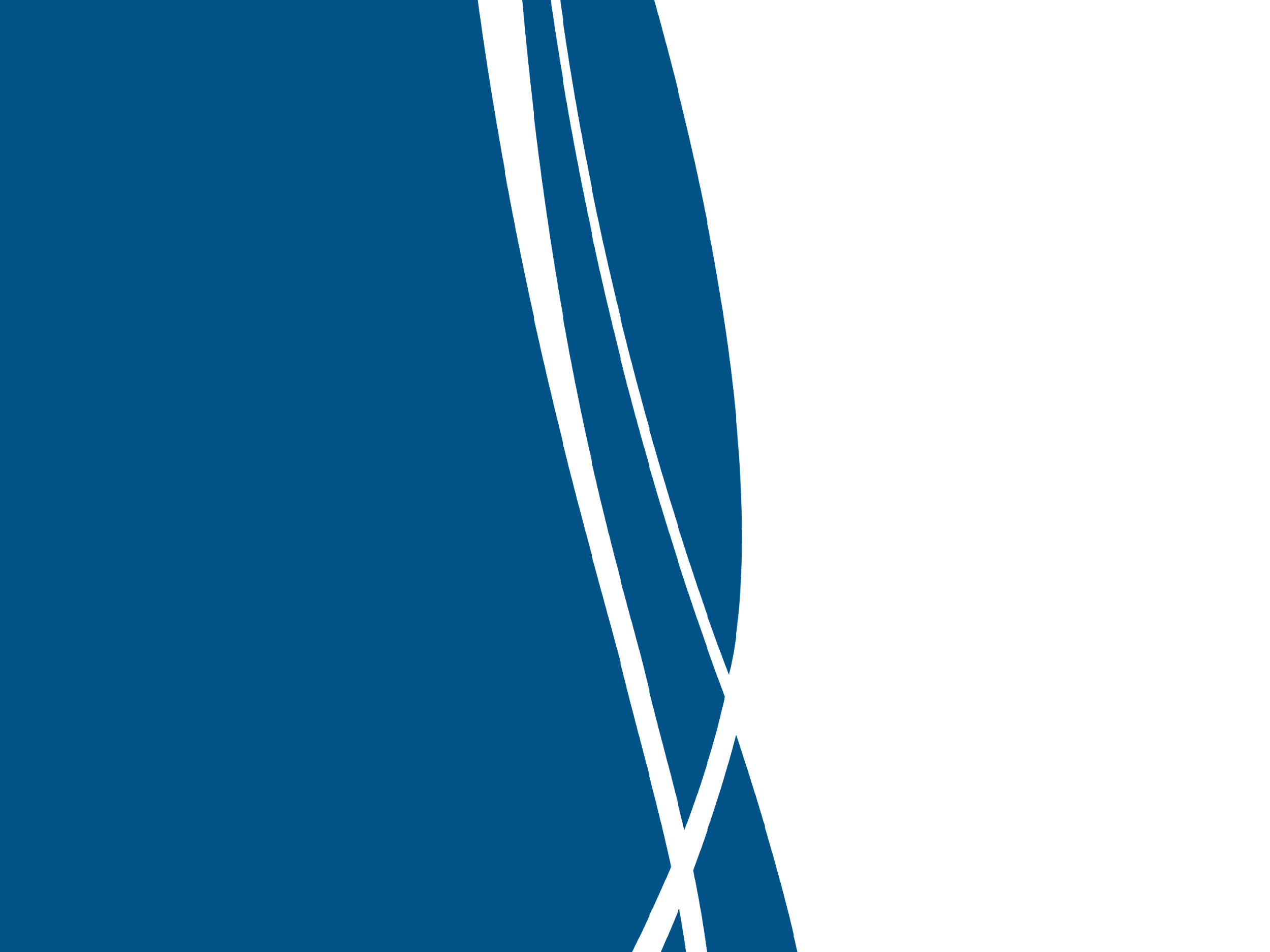 Successes
‹#›
Successes
ASB Was A Part Of The Interview Process For A New Advisor
We now have 2 co-advisors

Clubs/Student Led Activities
Students are trying to make the best of the situation/ perseverance
‹#›
[Speaker Notes: budget????]
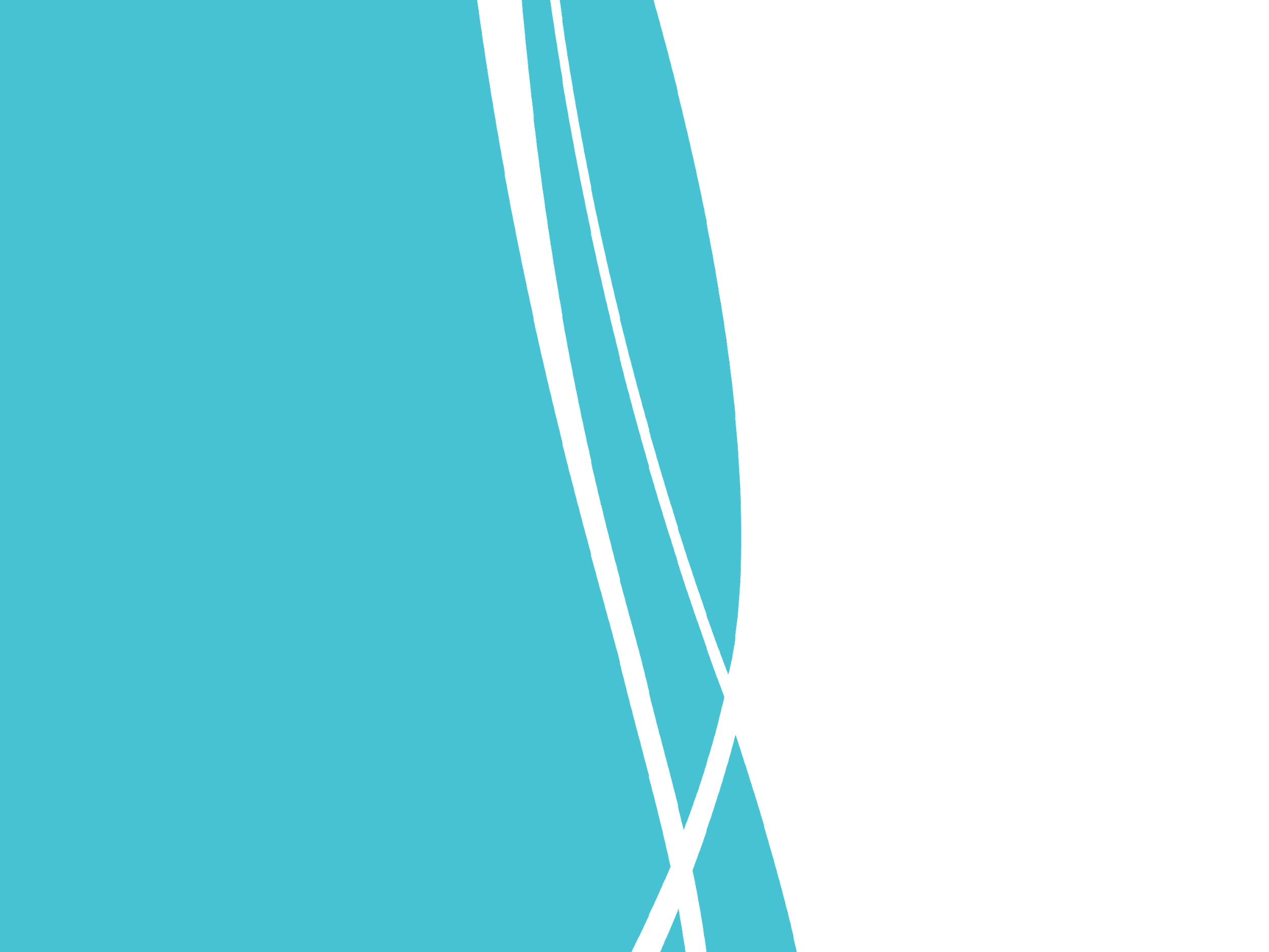 Challenges
‹#›
Challenges
Adjusting To No ASB Advisor

Communication
Unclear consensus on Senior activities
Graduation, Grad Night, 100 Days until Graduation
Lack of funding ($400 Grad Night)
COVID-19 Updates
Concern for Student Safety
Transparency on all issues against student and teacher safety 

Student Behavior
No structured disciplinary measure to set expectations for student 
Inappropriate and disruptive behavior is normalized
‹#›
[Speaker Notes: lack of funding]
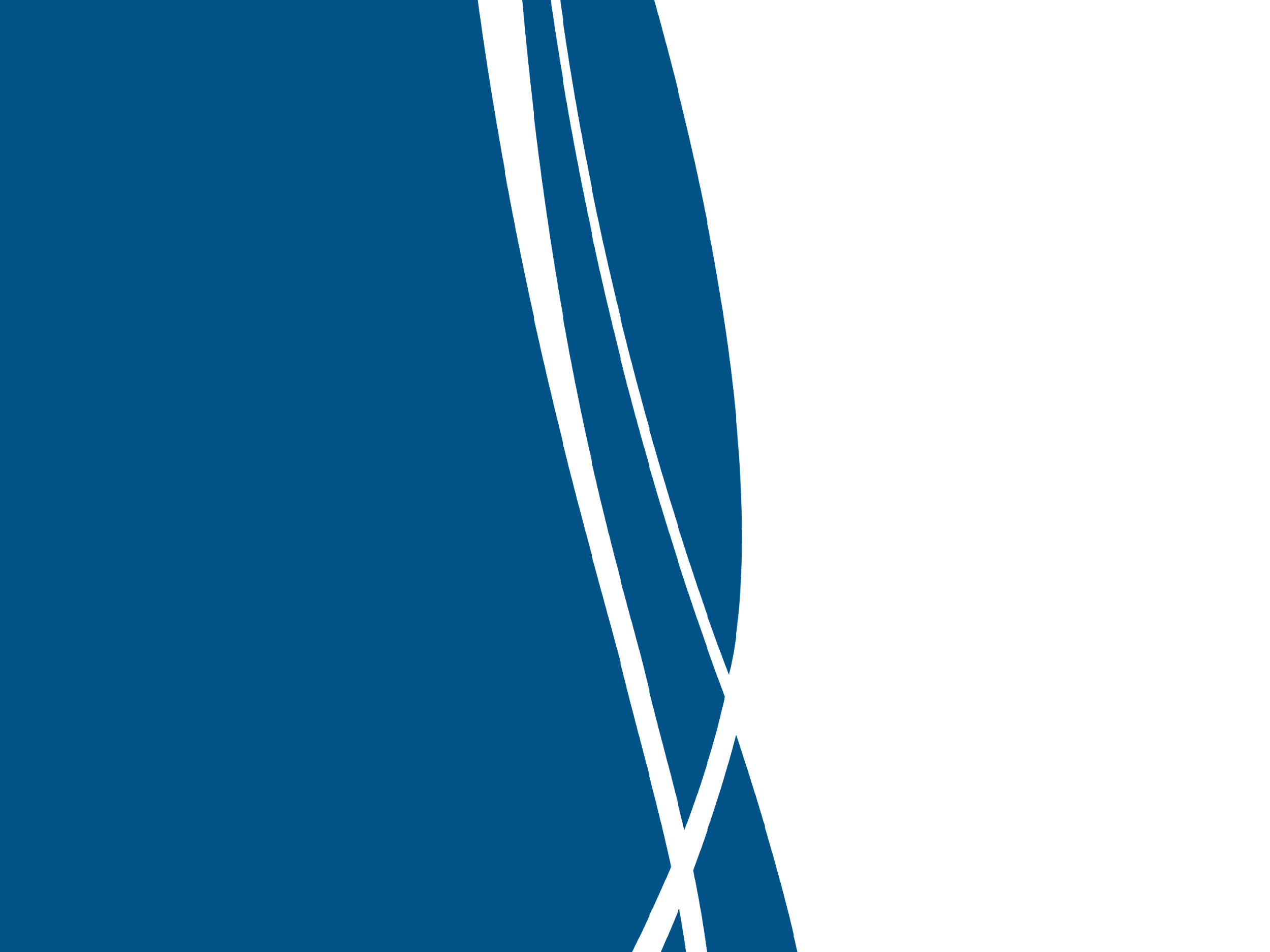 Priorities
‹#›
Priorities
Spring Spirit Week & Outdoor Pep Rally
First Pep Rally In 2 Years

Staff Retention

Community Building
Spring Festival
Senior Activities
ASB Elections
‹#›
[Speaker Notes: lack of funding]
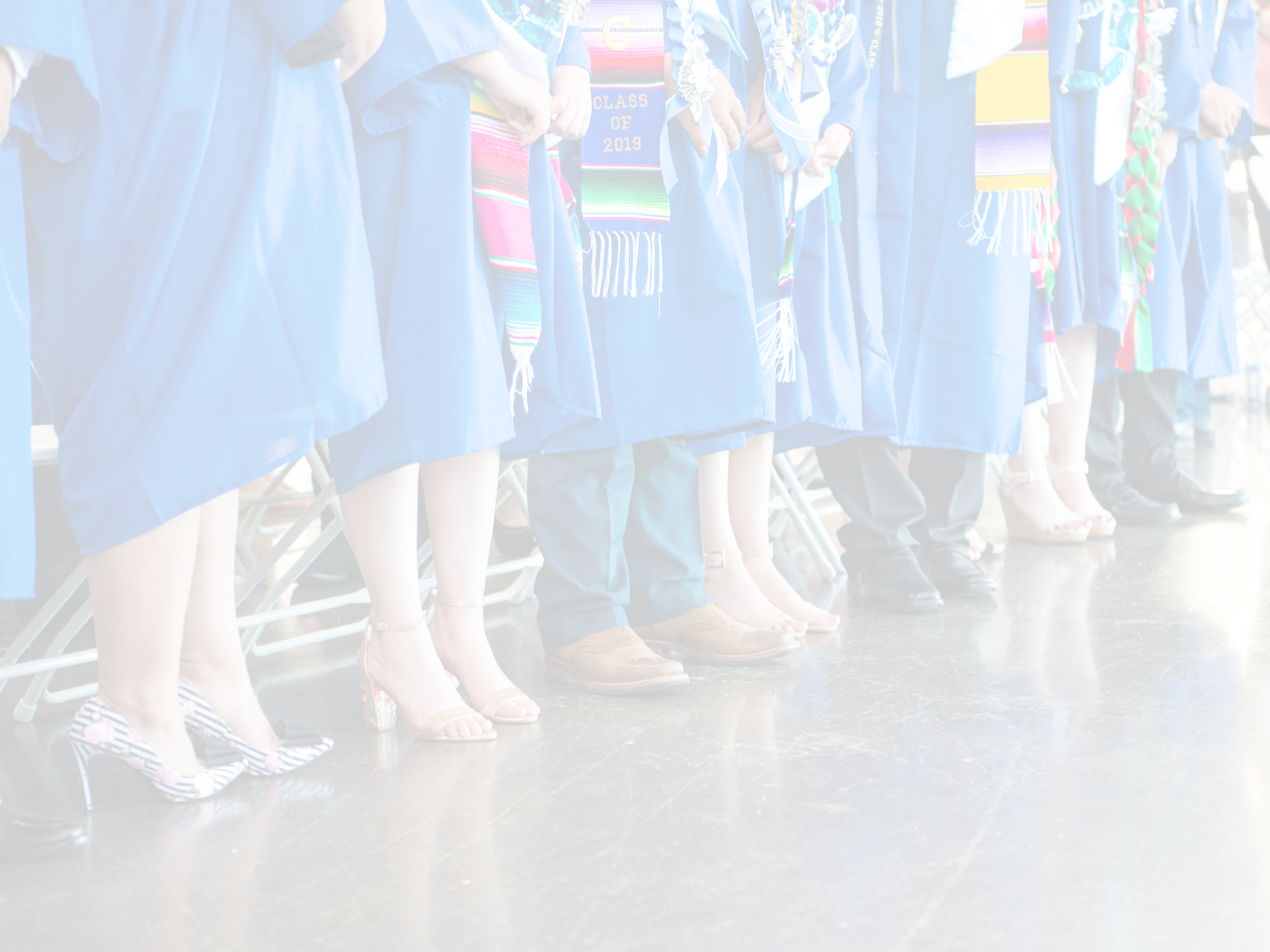 Questions & Conversation
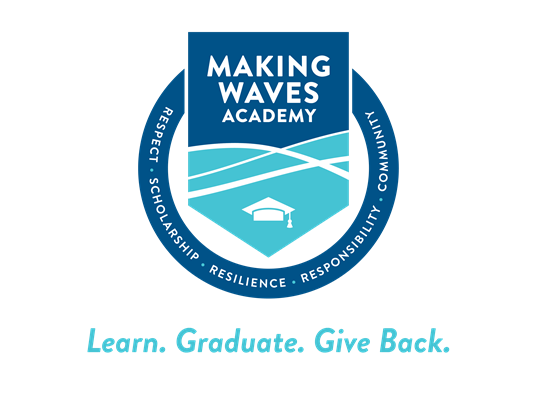 ‹#›